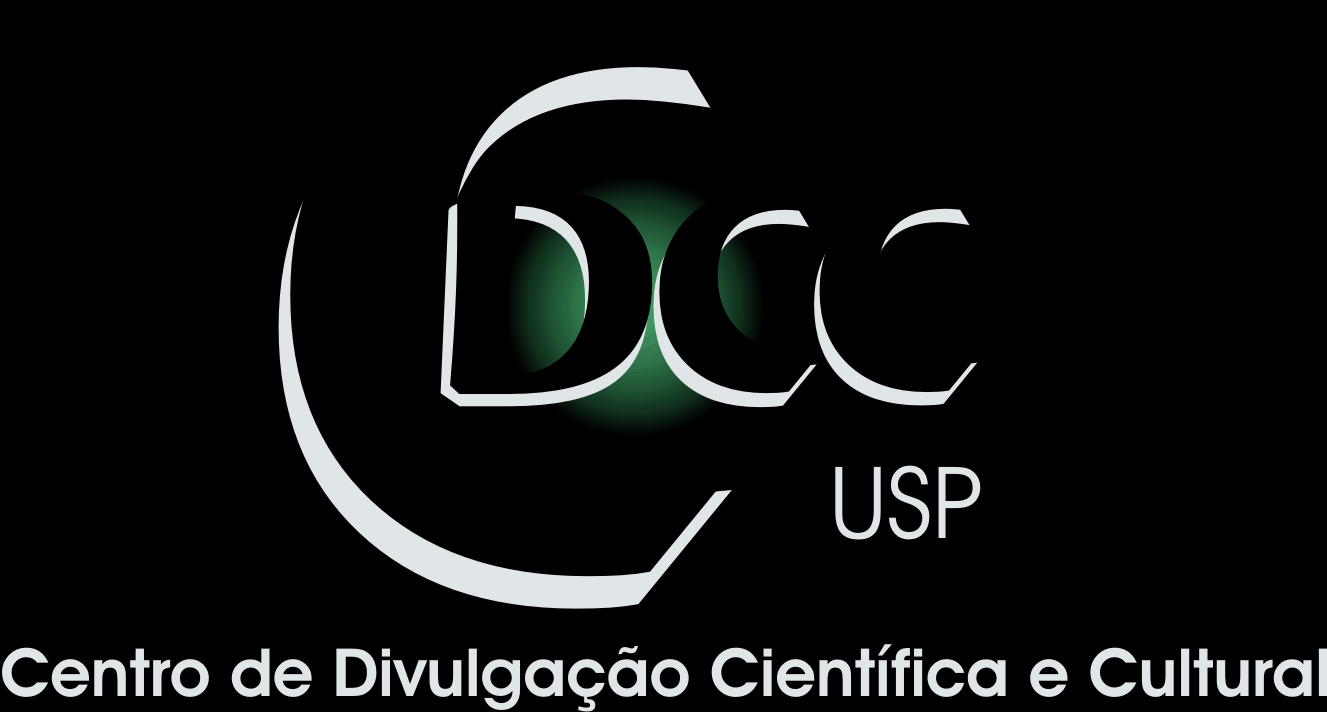 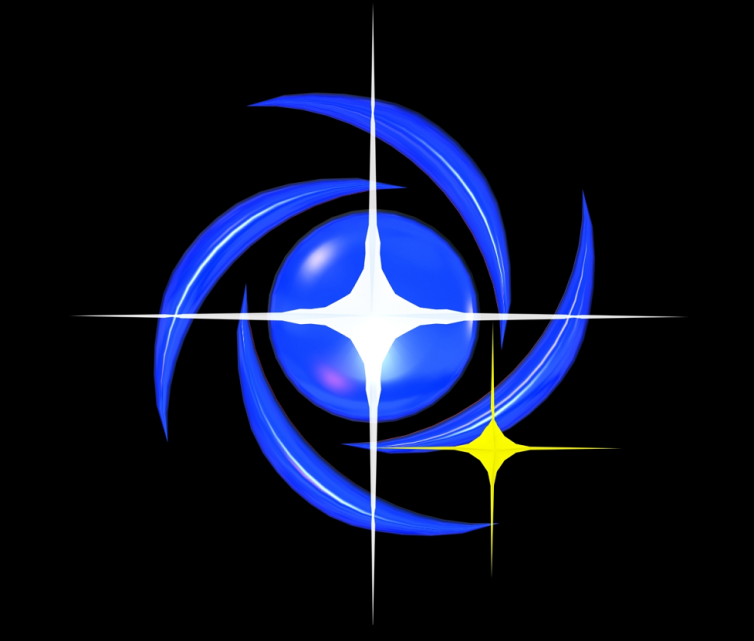 Centro de Divulgação da Astronomia
Observatório Dietrich Schiel
GALÁXIAS
Nayara Sant’ Anna
nayara.santanna@usp.br
Imagem: Hubble Space Telescope
O QUE É UMA GALÁXIA?
Gás + poeira interestelar + estrelas + matéria escura + GRAVIDADE
[Speaker Notes: Introdução: descoberta]
COMO FORAM DESCOBERTAS?
Nebulosas
Braços         Sistemas planetários em formação
Distância          Galáxias (Hubble)
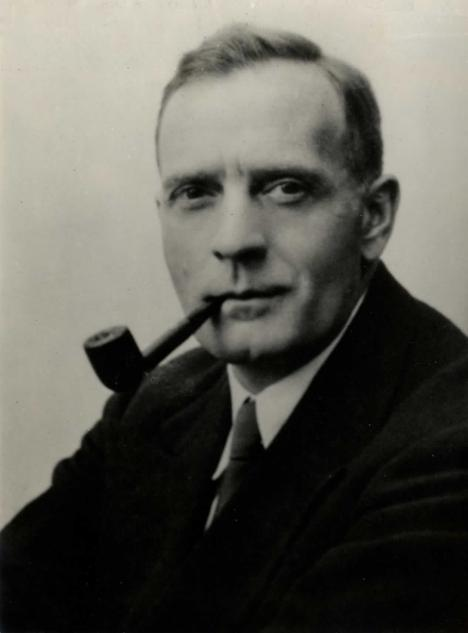 Nova Galáxia descoberta a 3 milhões de anos-luz da Via Láctea!
Imagem: universoobservado.blogspot.com
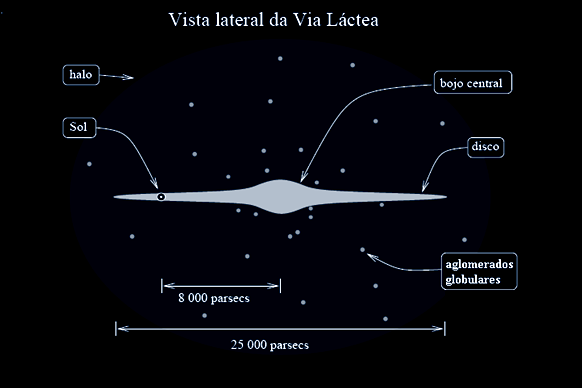 VIA LÁCTEA
Estrelas: + 100 bilhões
  Abundância de moléculas
orgânicas 
Sol gira a 828 mil km/h
   230 mi anos para 1 rotação
  100 000 anos-luz
Imagem:  http://www.star.le.ac.uk/edu/mway
Imagem: Stellarium
NO CÉU
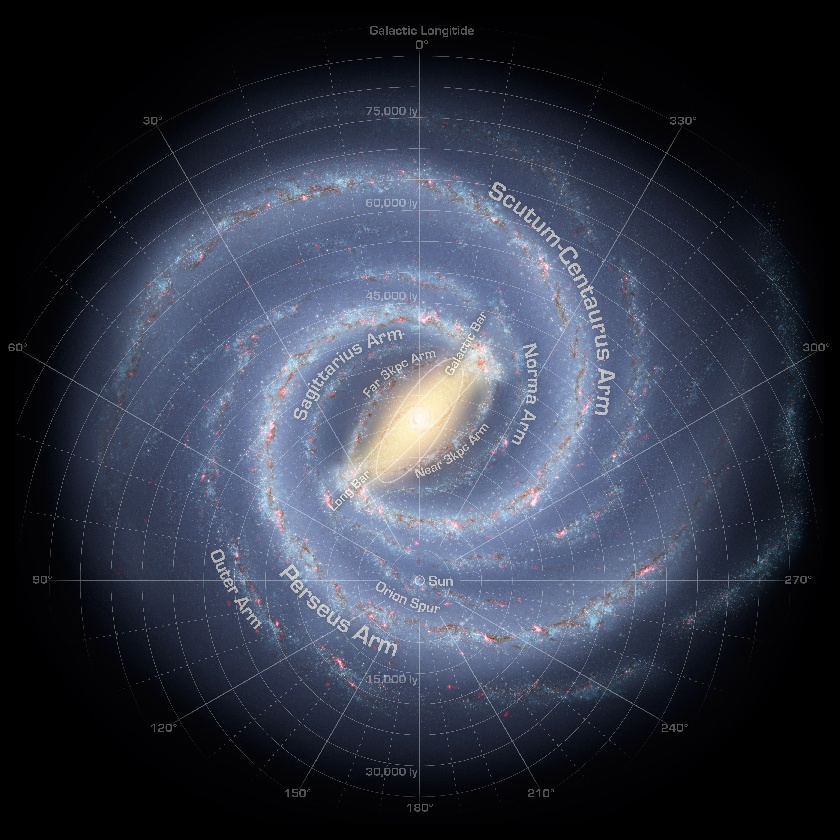 Braços espirais
Posição do Sol
Imagem: NASA
[Speaker Notes: A nossa Galáxia]
CLASSIFICAÇÃO
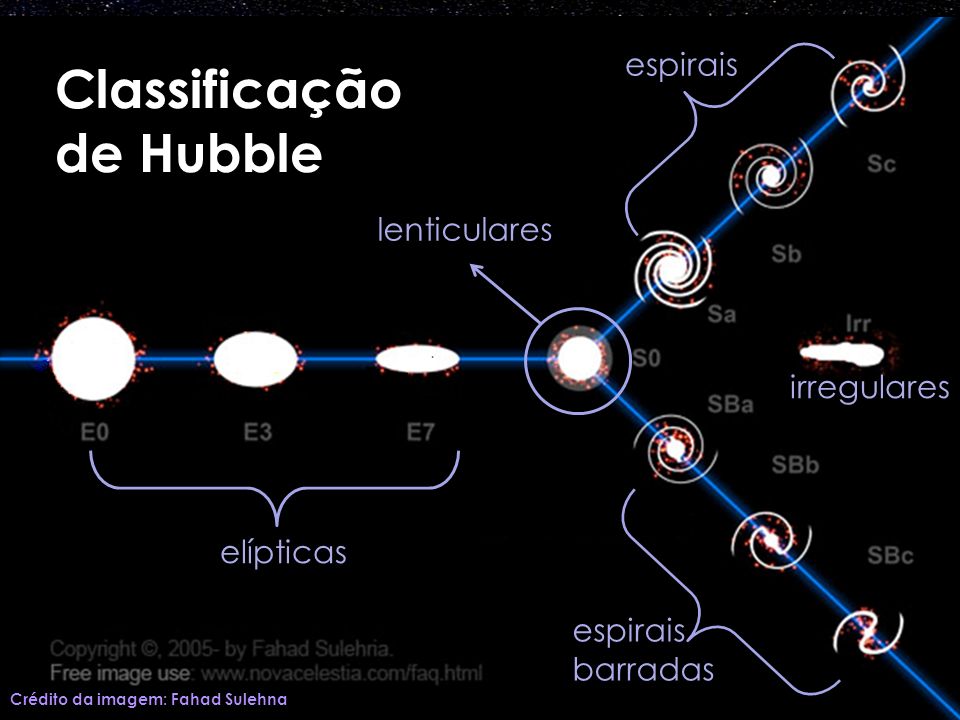 Elíptica: estrelas antigas
Espirais: estrelas novas, nebulosas e material interestelar
Lenticulares: espirais sem braço
Irregulares: atividade estelar intensa
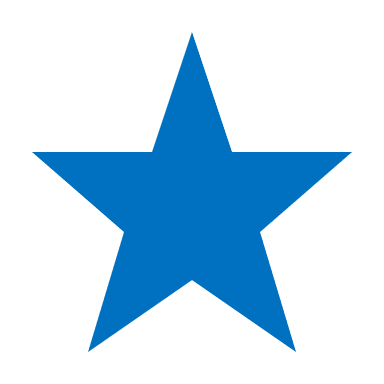 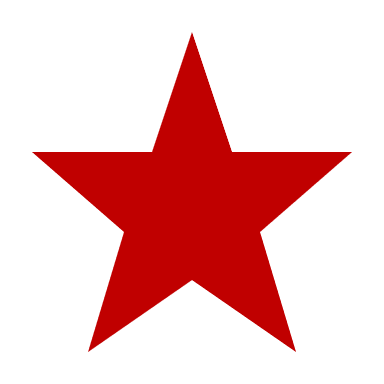 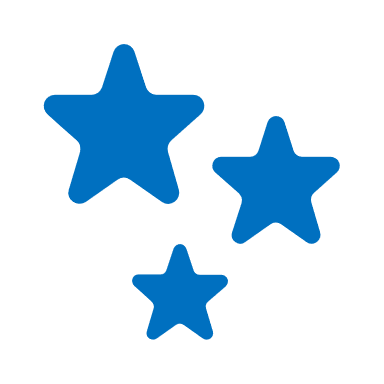 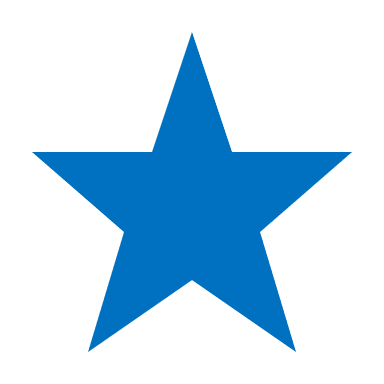 [Speaker Notes: Classificação]
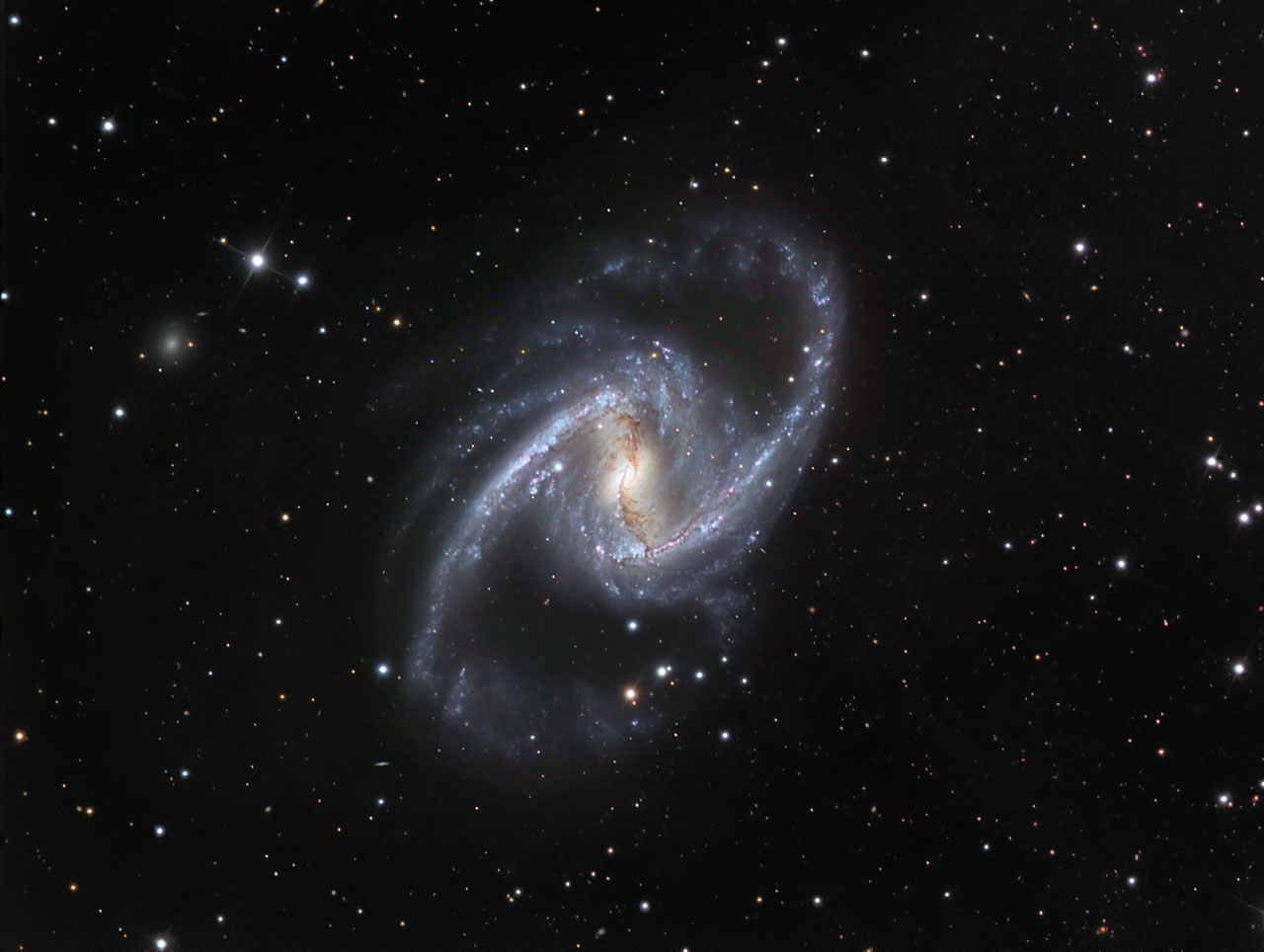 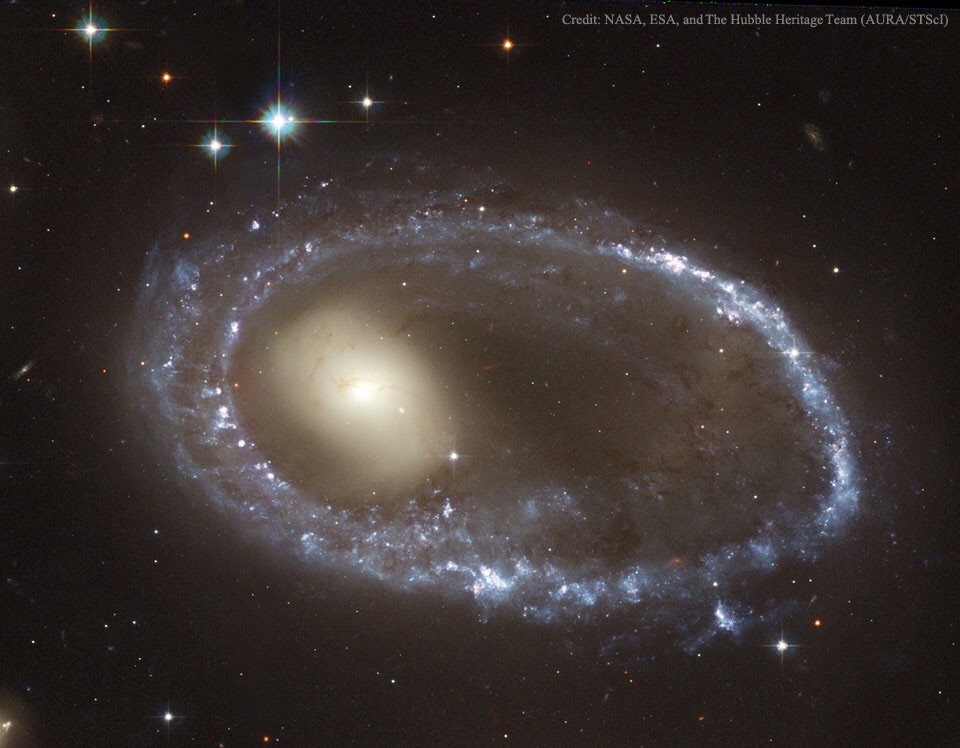 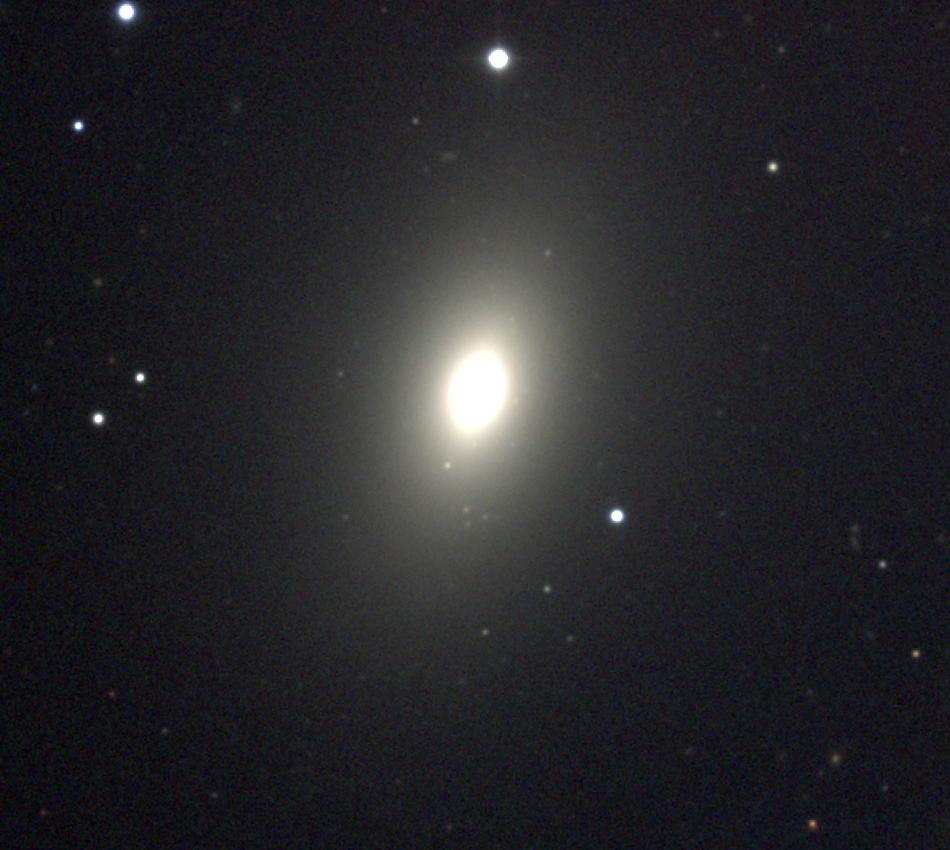 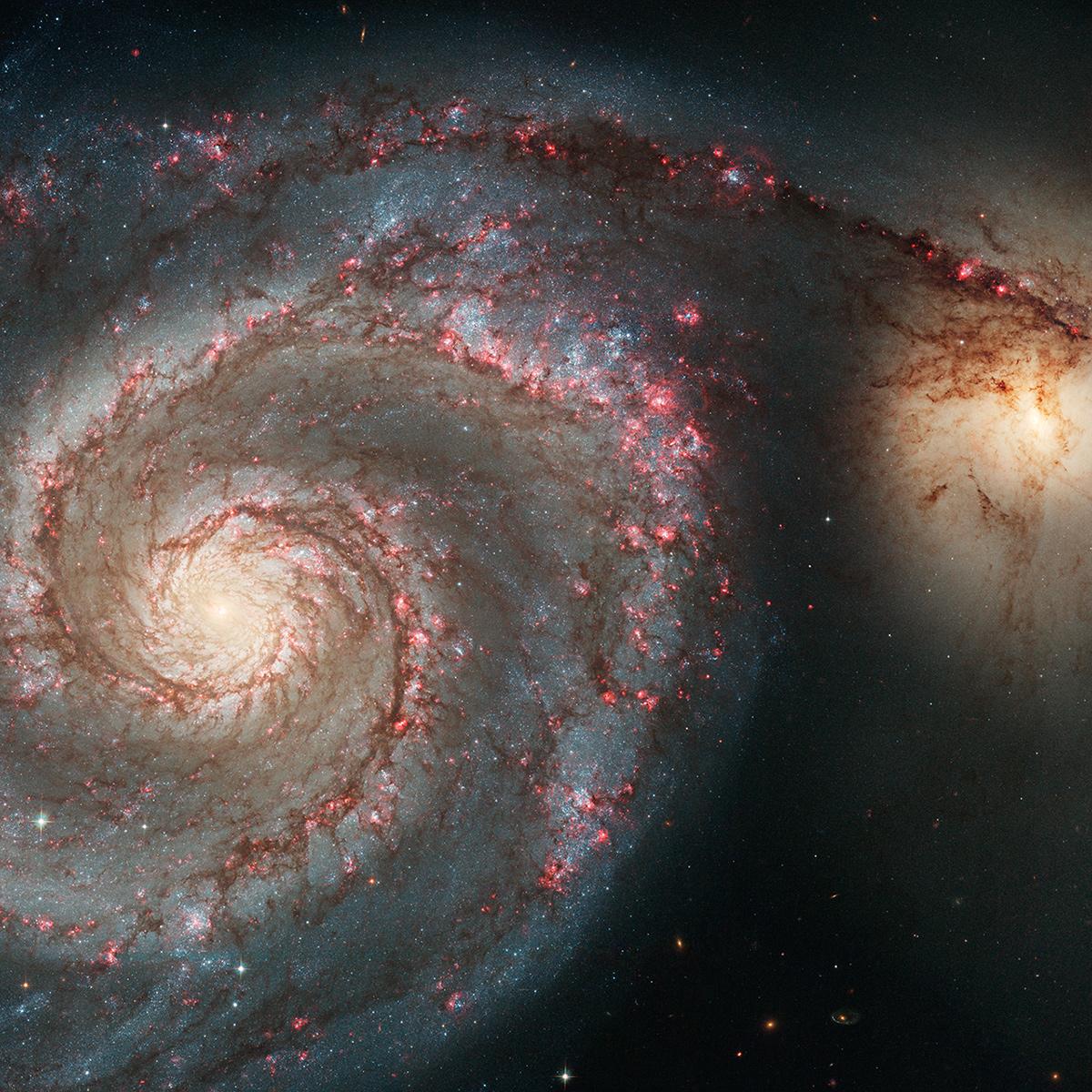 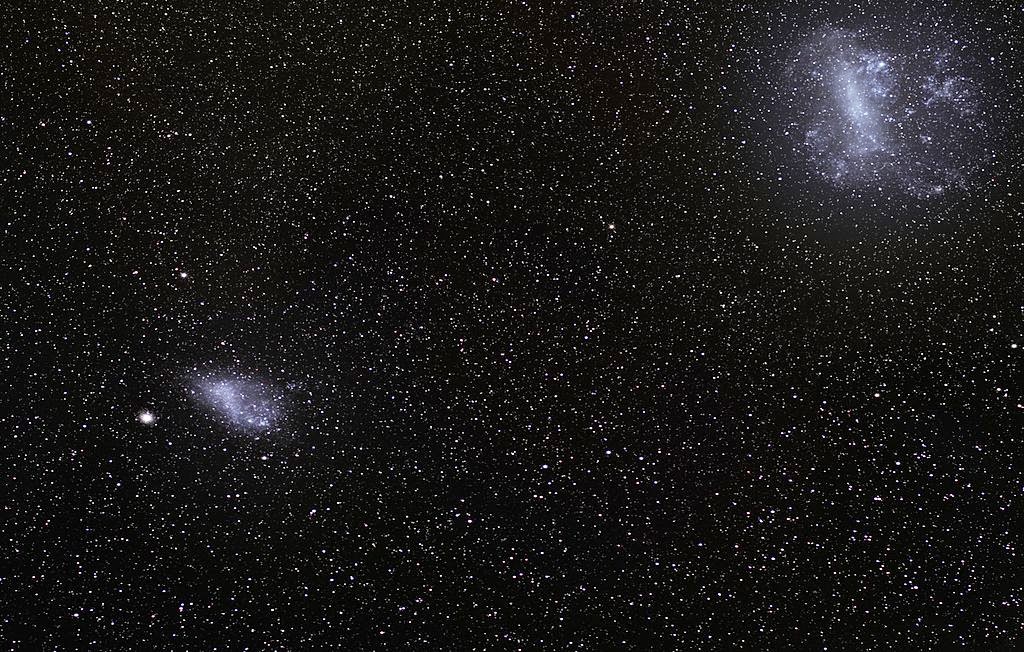 Imagens: NASA
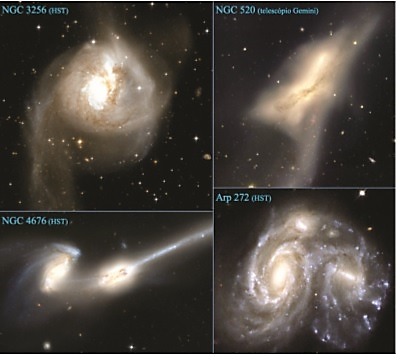 Imagem: O Céu que nos envolve
COLISÕES
Surto de formação estelar
Resultados:
Destruição
Caudas de matéria
Mudanças morfológicas
Via Láctea também sofre colisões!
https://youtu.be/nkY3cMIFNn8?t=255
Imagem: hubblesite.org
[Speaker Notes: Colisões entre galáxias]
FORMAÇÃO E EVOLUÇÃO
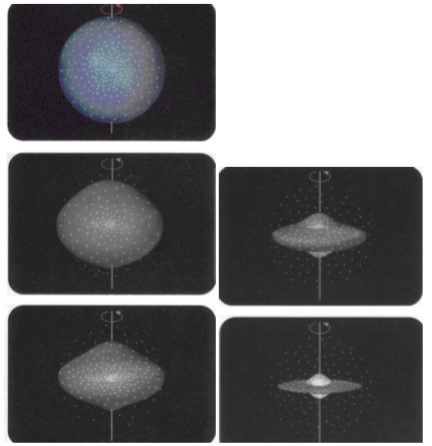 Formação: nuvens de hidrogênio e hélio + gravidade 


Evolução: fusão de galáxias
Imagem: Introdução à Astronomia e Astrofísica
[Speaker Notes: Formação e evolução]
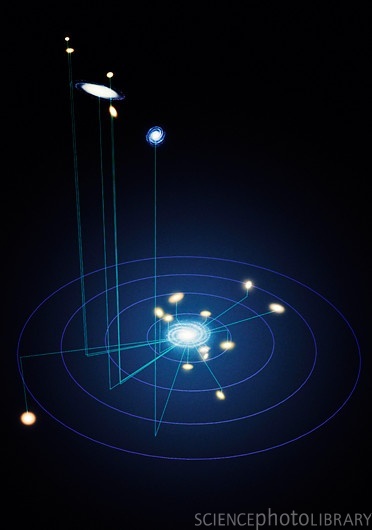 AGLOMERADOS
Via Láctea
Grupo Local: 40 galáxias, 8 mi AL
Gás intraaglomerado 
Matéria escura (85%)
Galáxia de Andrômeda
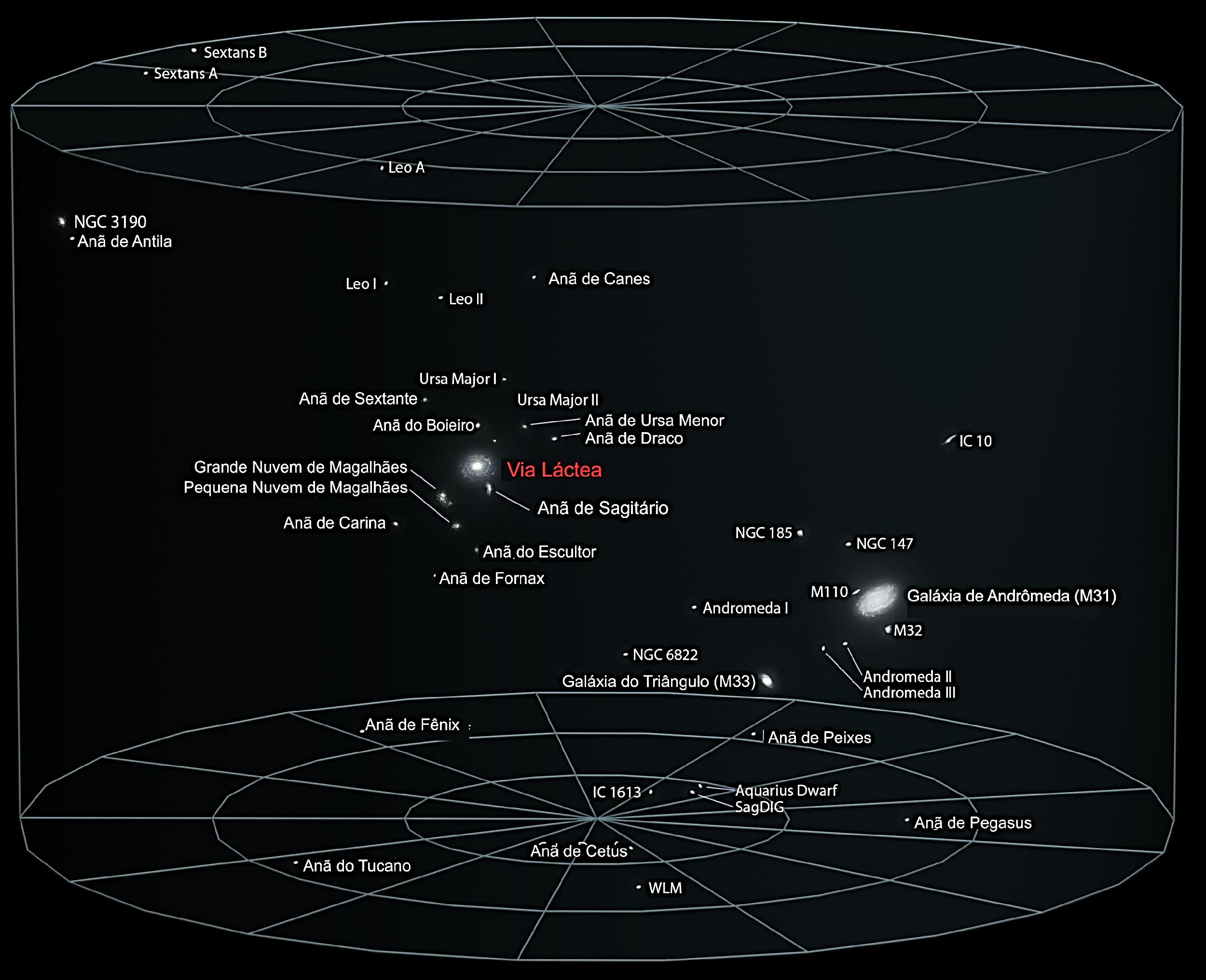 Imagem: Wikipedia
PERGUNTAS?
Bibliografia
DAMINELI, A. et al. O Céu que nos envolve. 1 ed. Odysseus Editora, 2011
MILONE, A. et al. Introdução à Astronomia e Astrofísica. INPE, 2010
OLIVEIRA, K; SARAIVA, M. Astronomia e Astrofísica. 3 ed. São Paulo: Livraria da física. 2013
https://www.youtube.com/watch?v=p_H3tfjSo3k
https://www.youtube.com/watch?v=60FxAxJml3I
Obrigada!  ☺